pralesní kultury Jižní Ameriky

Arahuac, Tupí-Guaraní
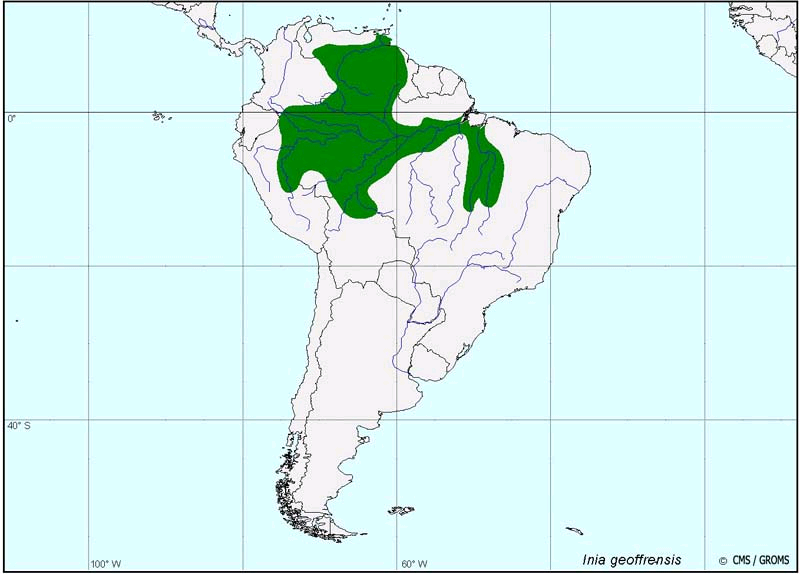 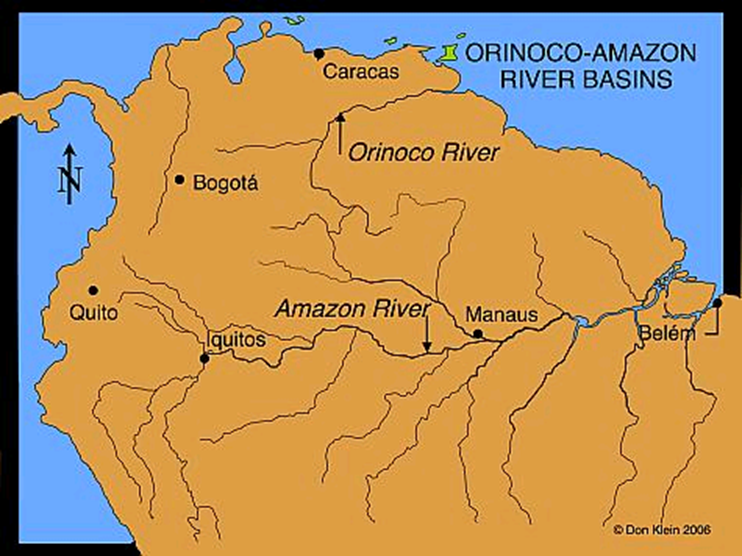 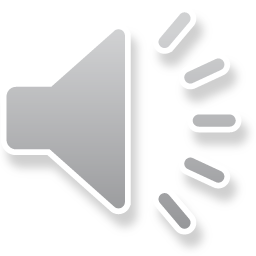 Caribe

Gé 

Pano
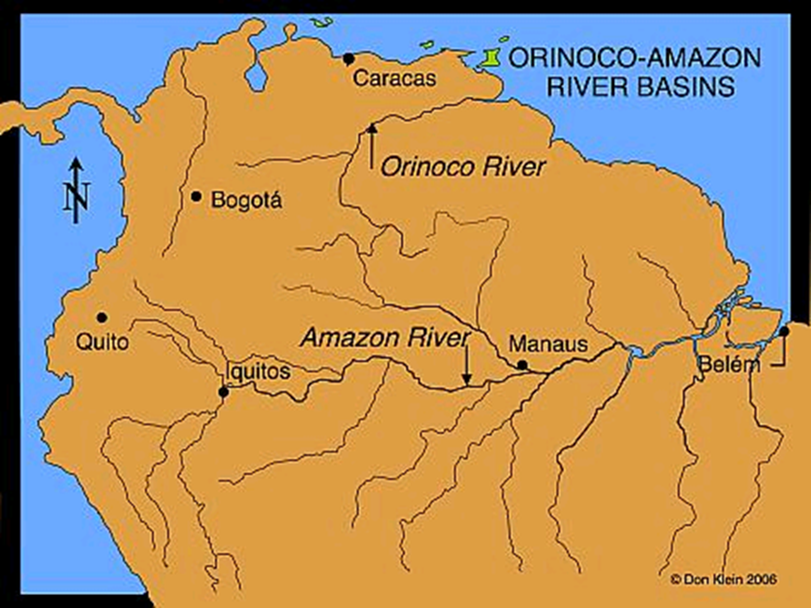 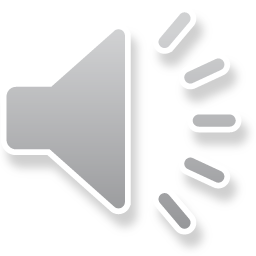 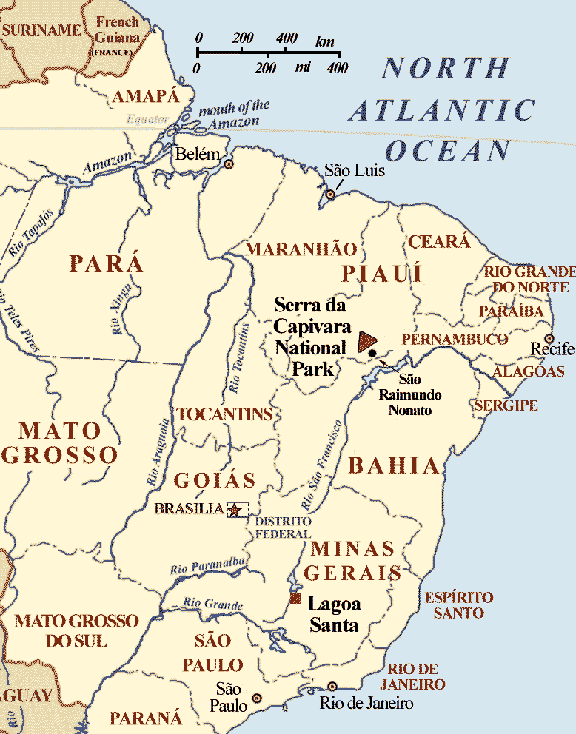 sambaquis







			

			Lagoa Santa
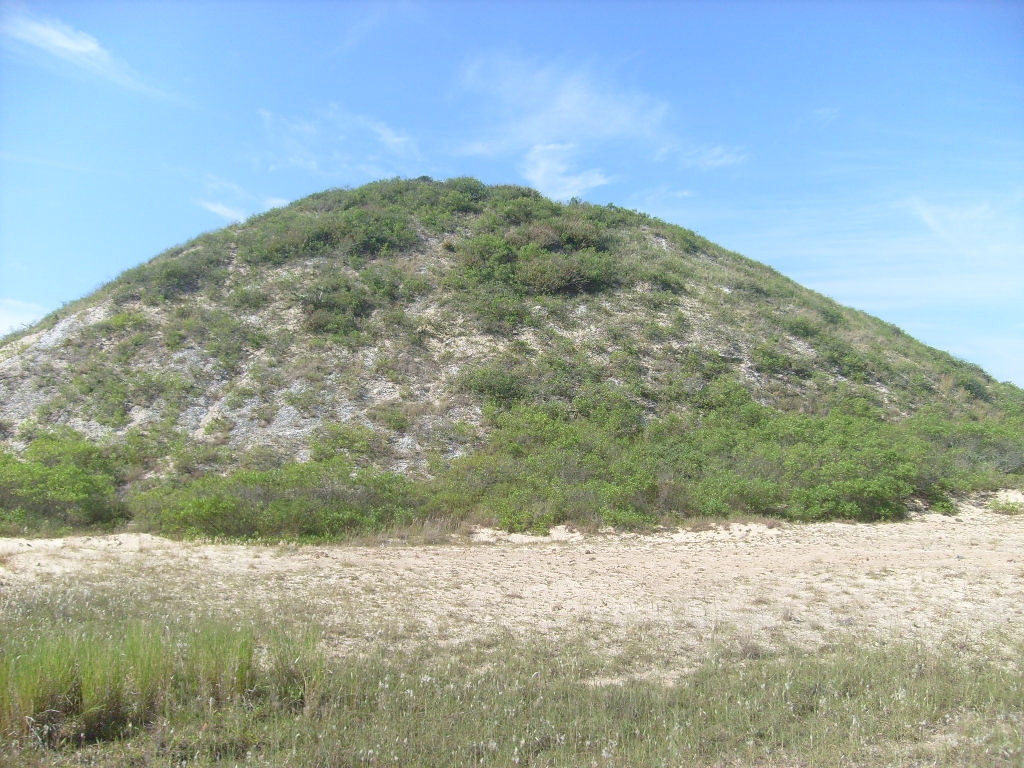 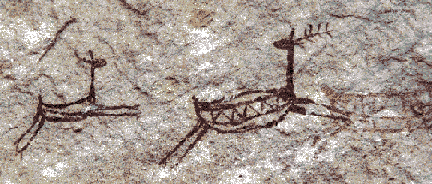 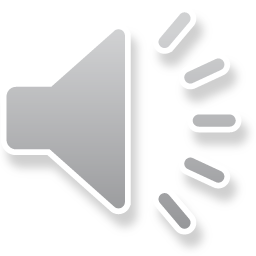 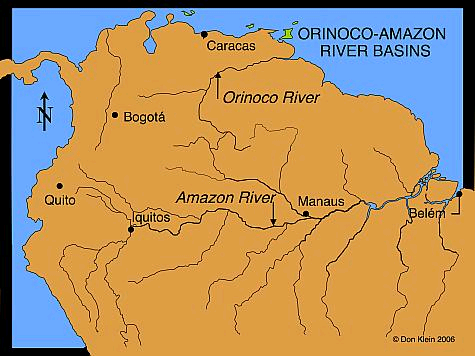 Marajó 
¨			      2. tis. před n.l.
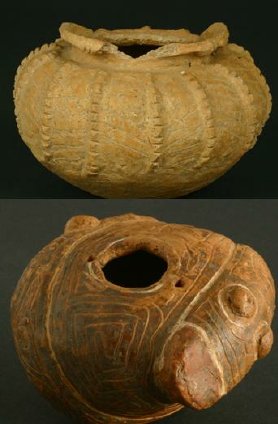 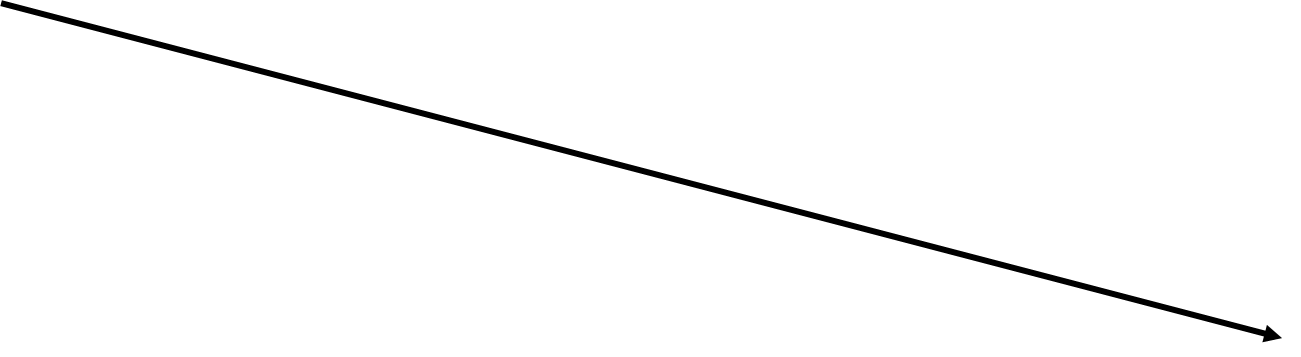 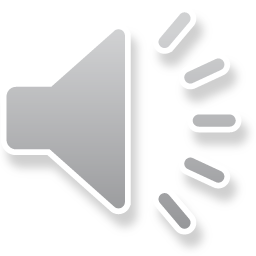 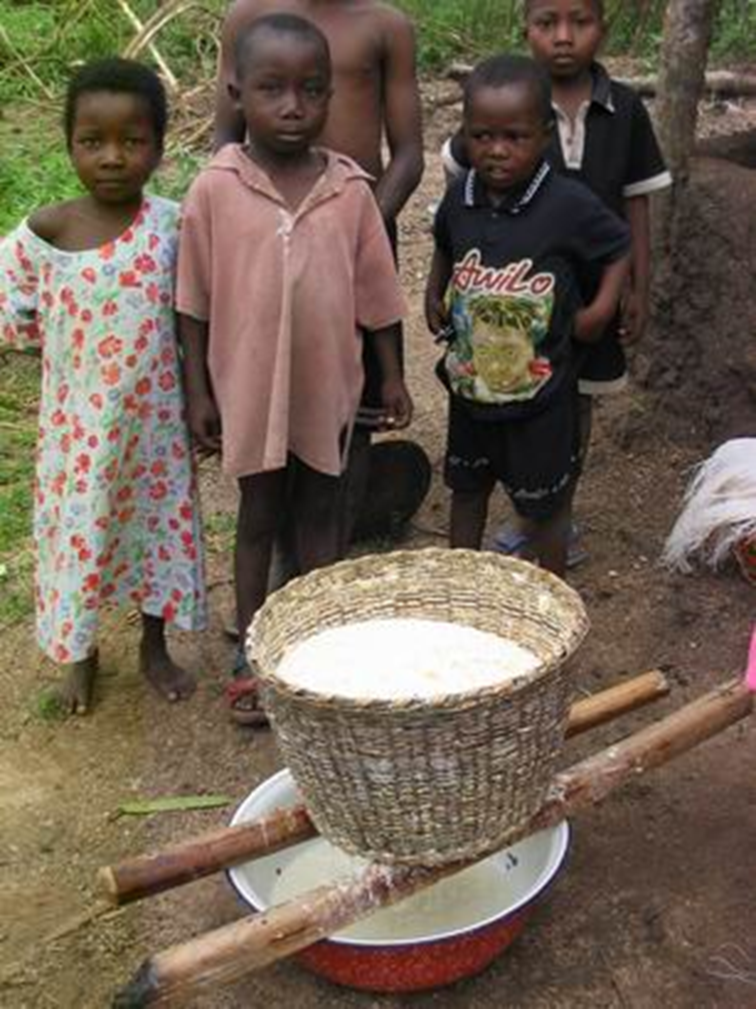 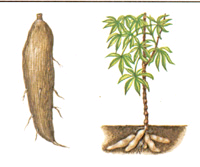 manioc
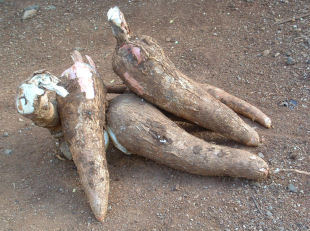 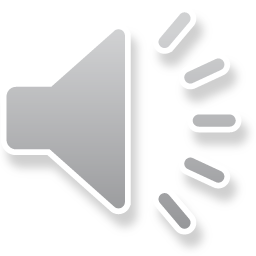 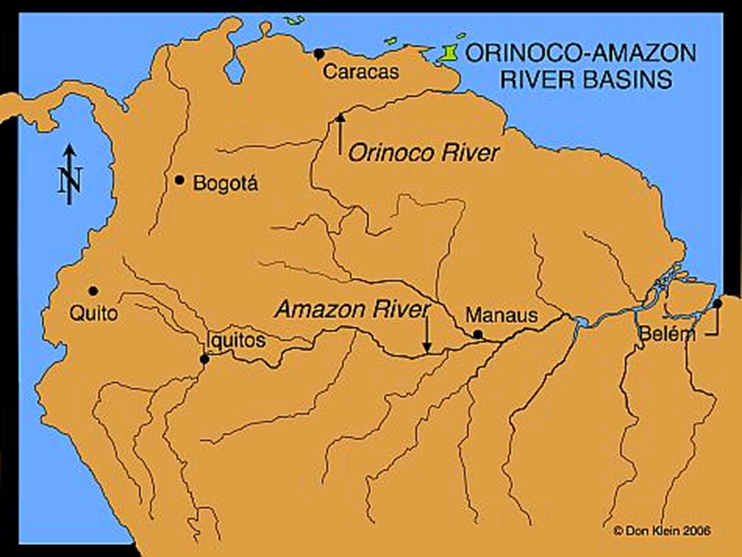 Saladero (Saladoid)
(ca. 1400 před n.l.)
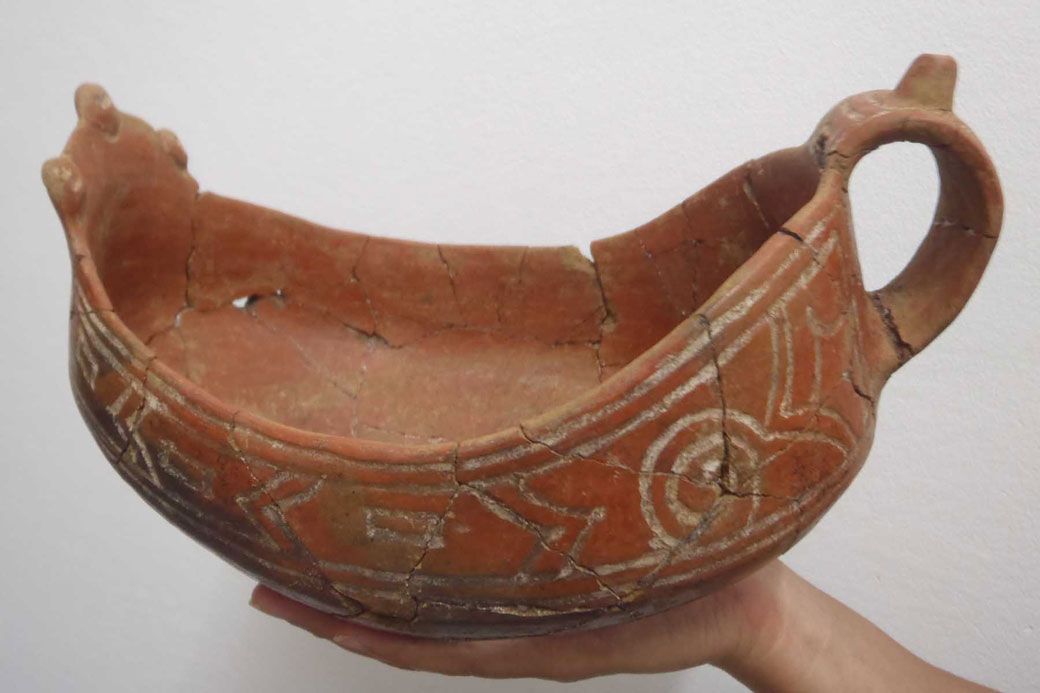 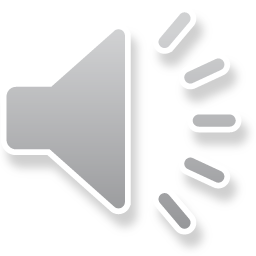 polychromní horizont
(1.-5. stol. n.l.)

Marajó
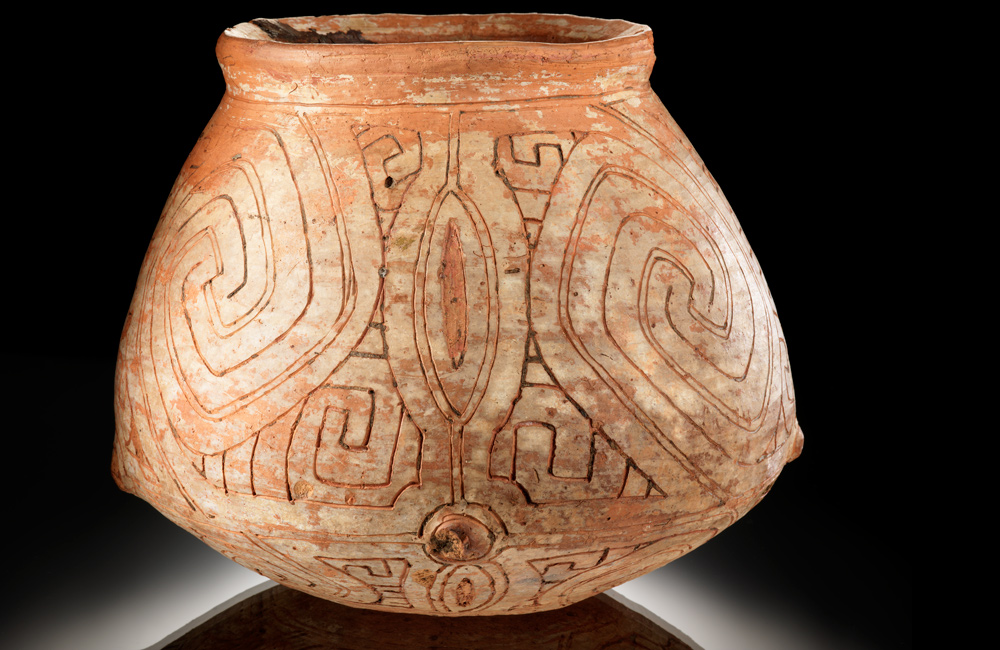 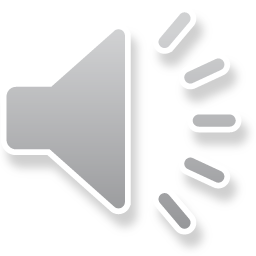 Tupí

tierra sin mal
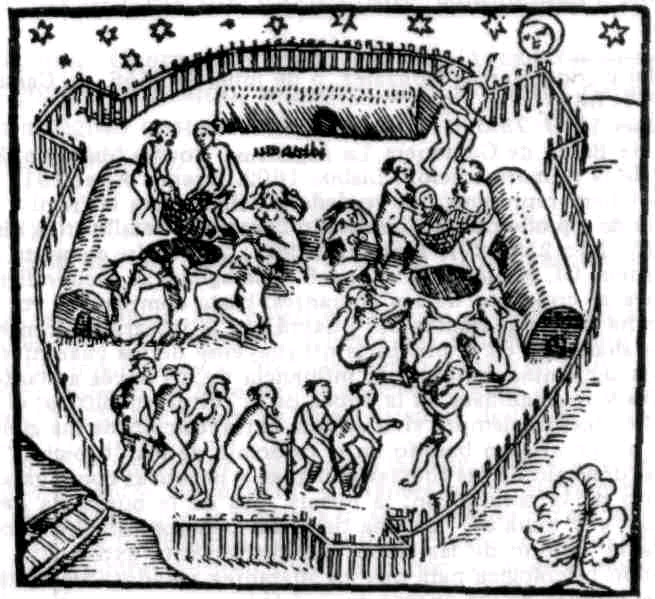 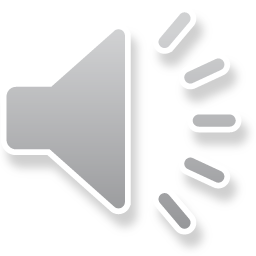 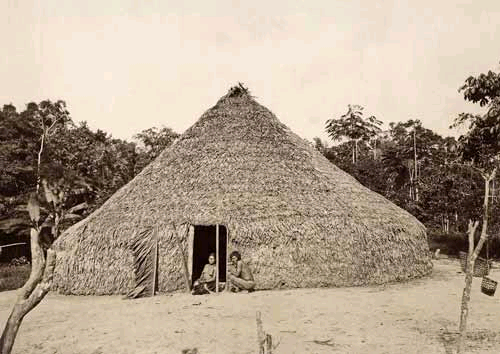 maloca
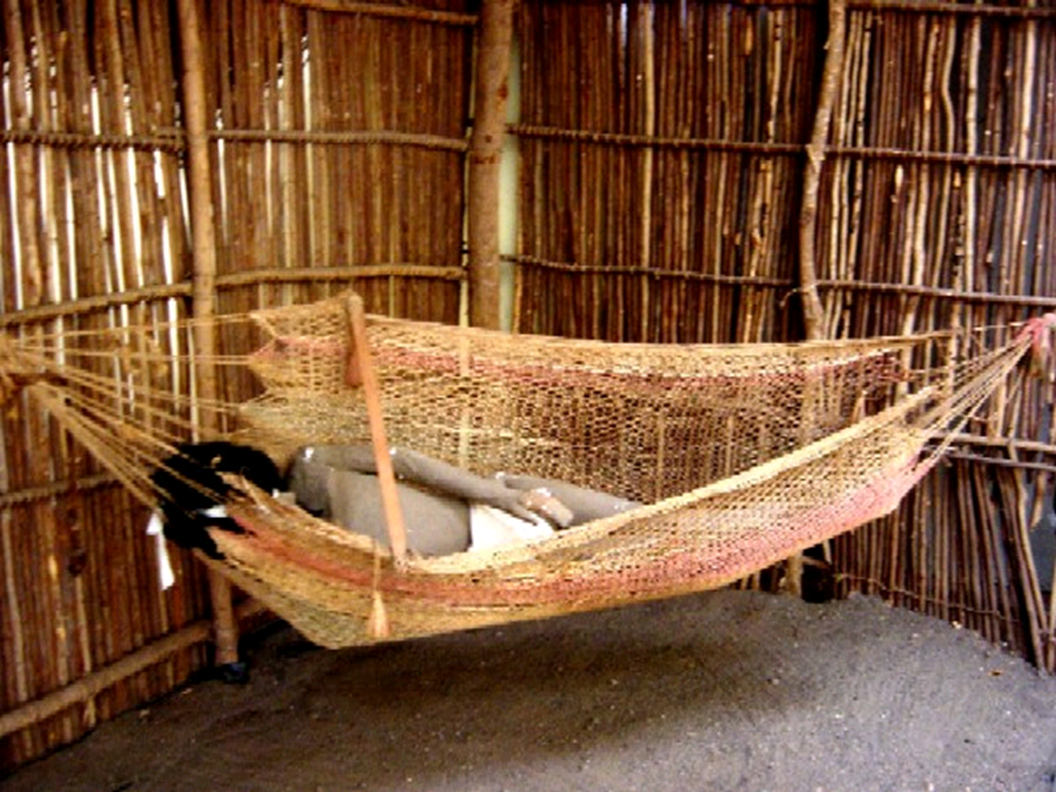 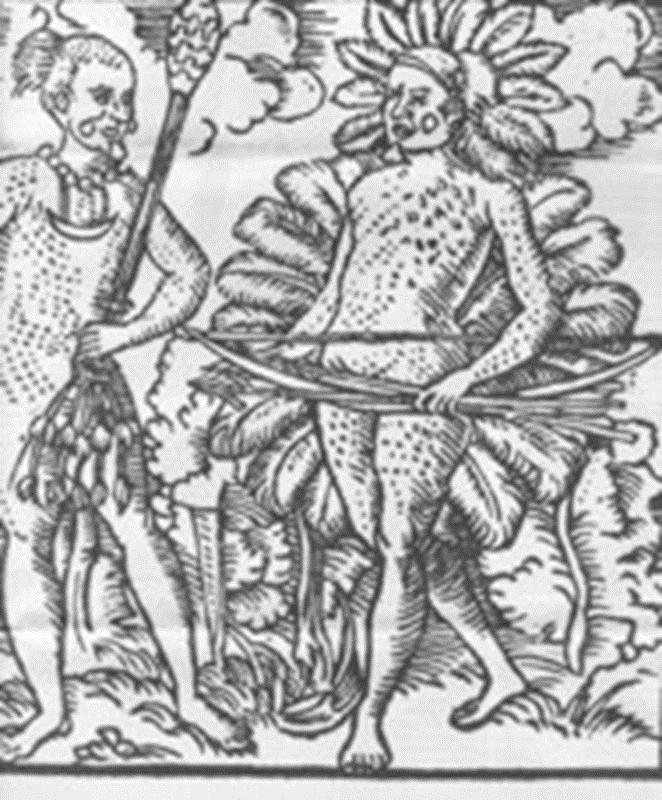 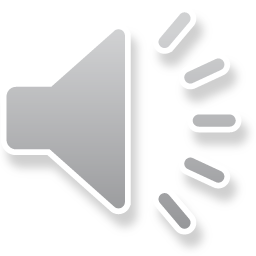 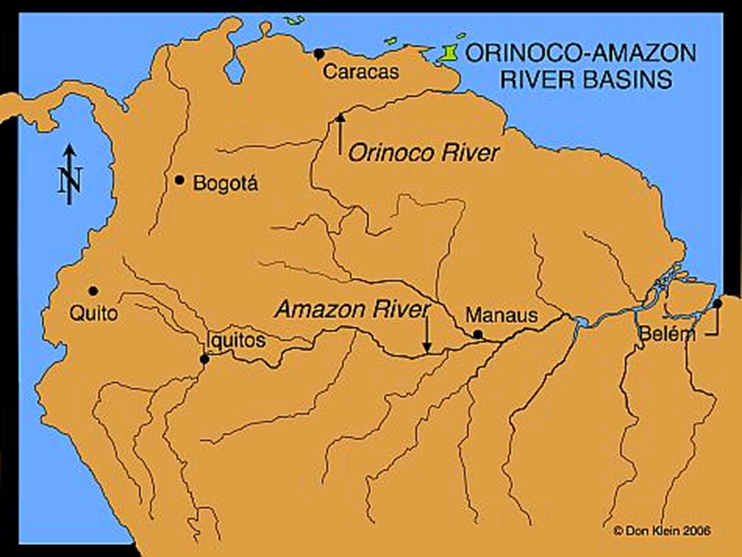 Tapajós - Santarém 
(1000-1600 n.l)
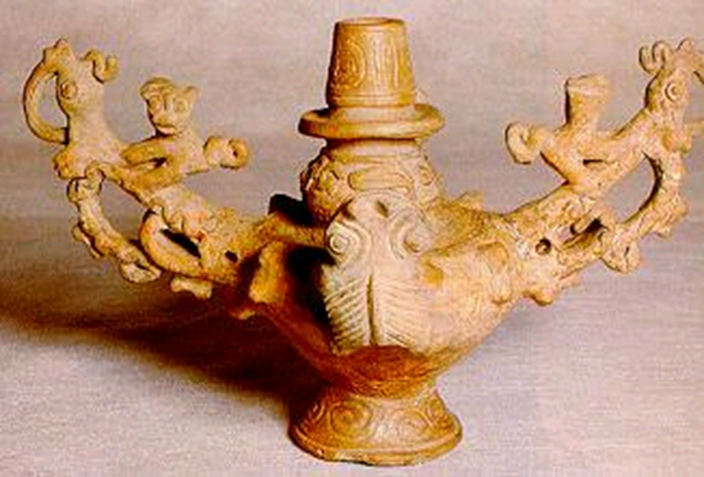 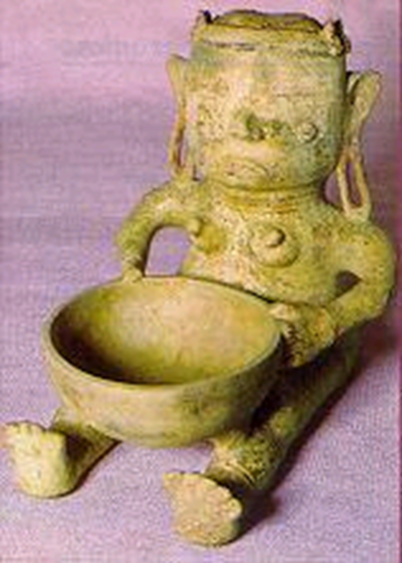 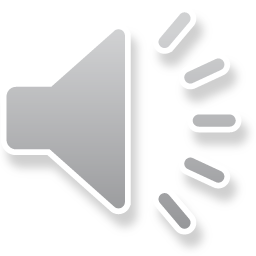 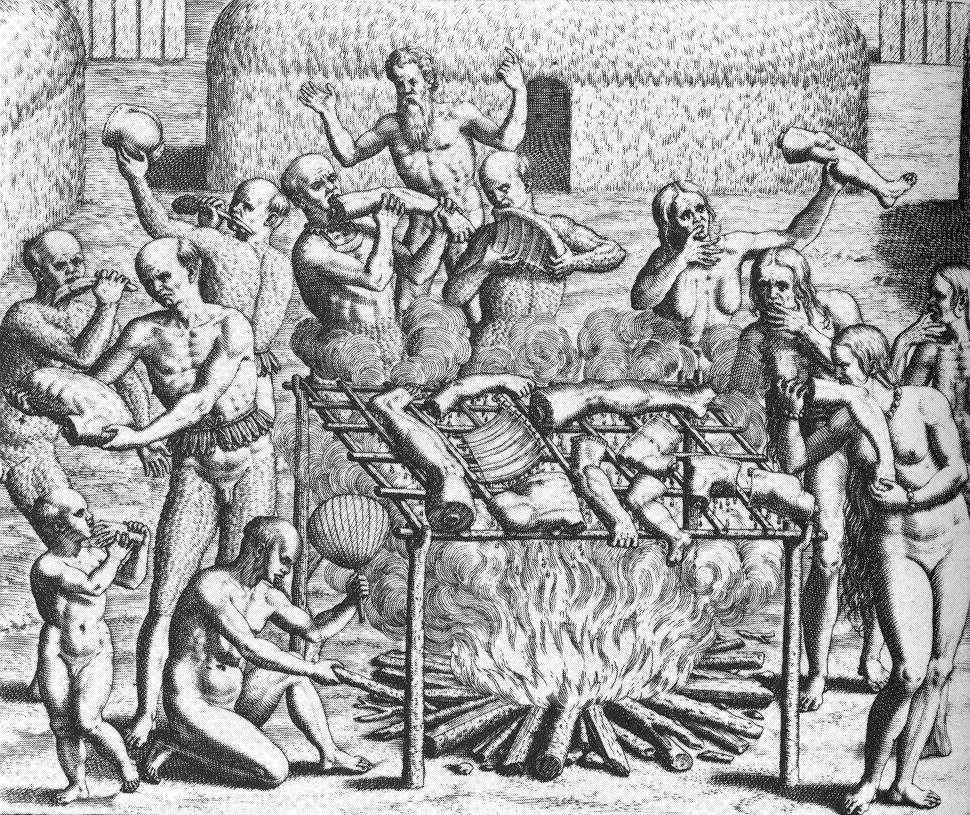 Hans Staden

Michel de Montaigne, „O kanibalech” (1580)
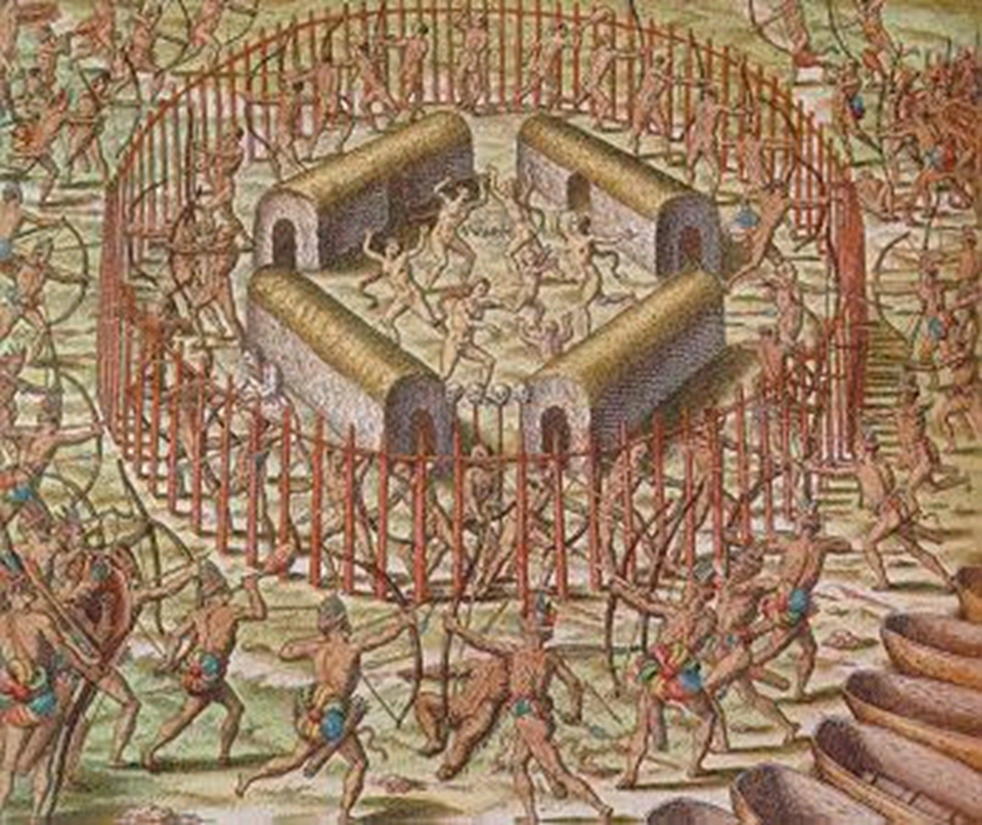 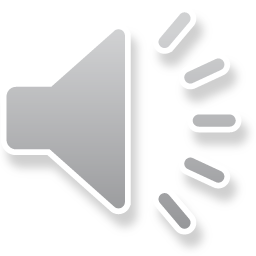 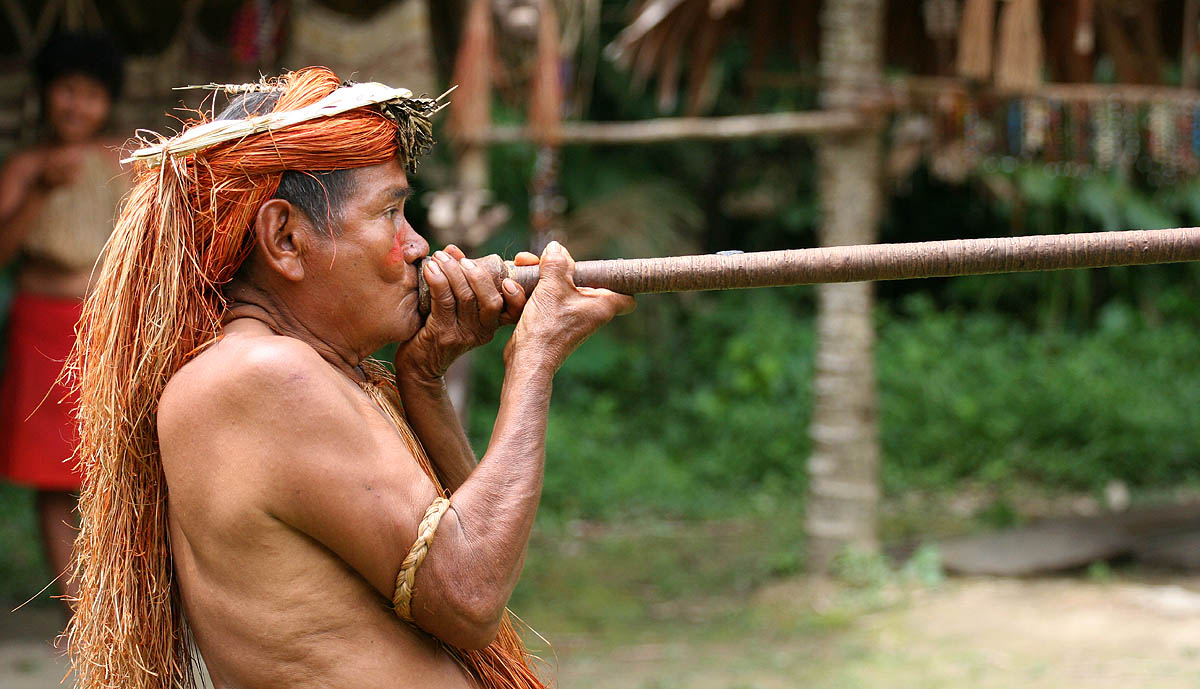 „foukačka“

curare
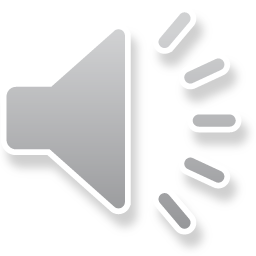 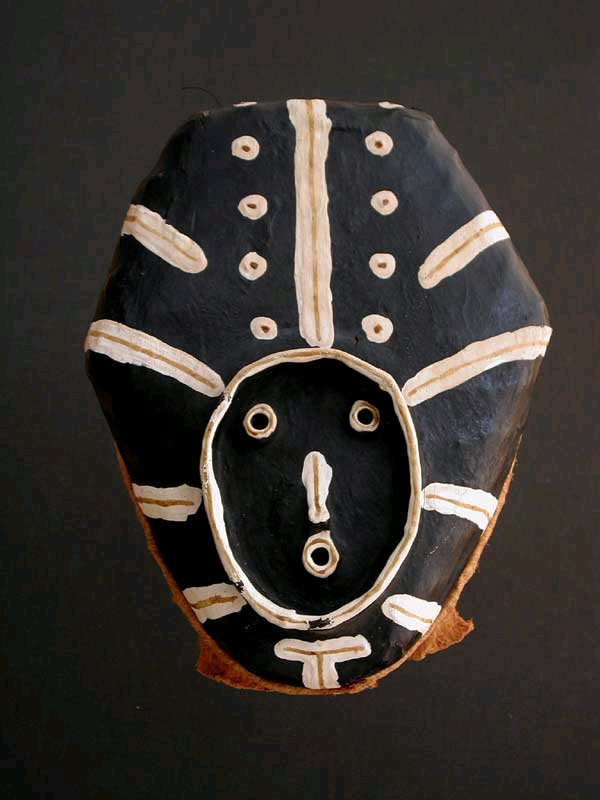 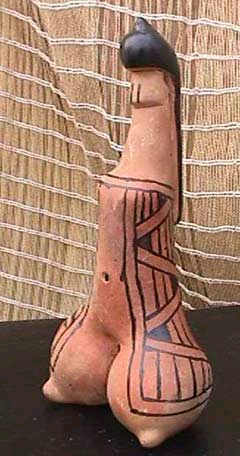 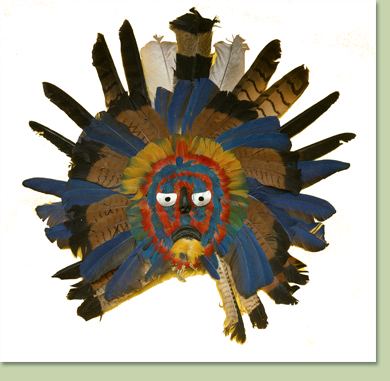 couvade
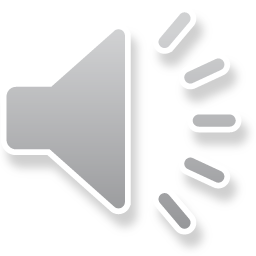 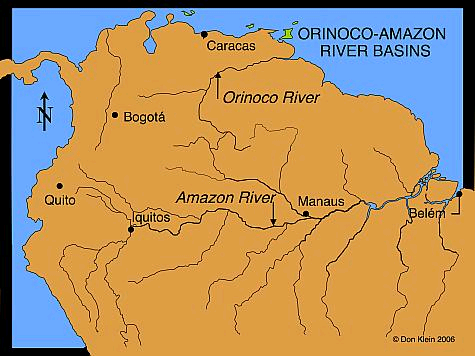 Aimoré (Botocudo)
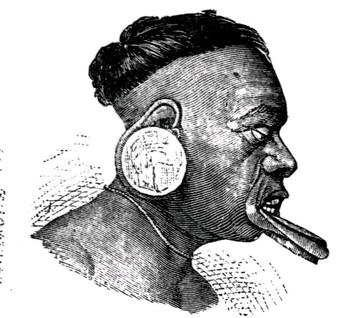 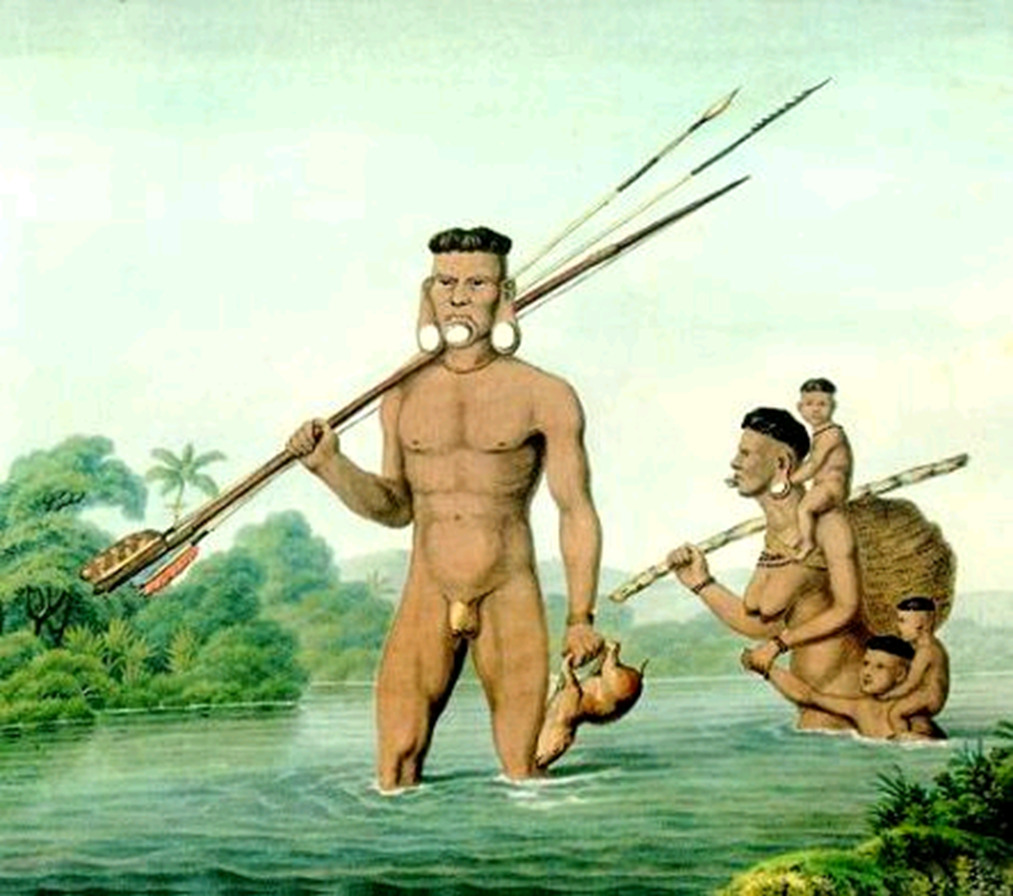 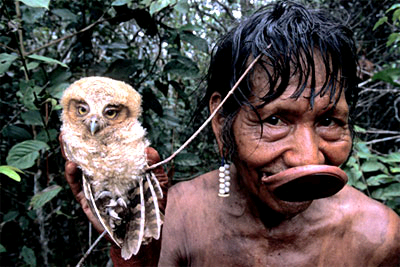 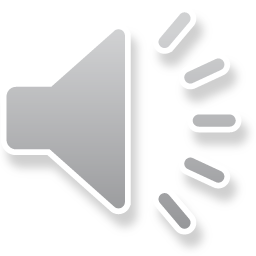 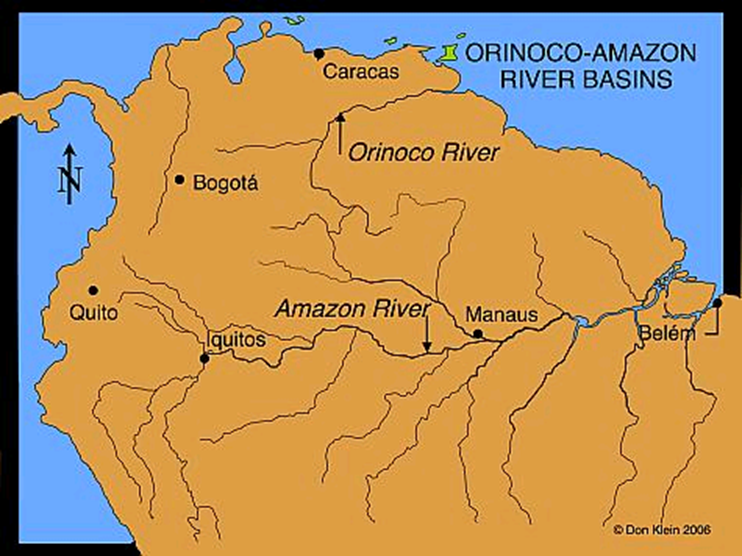 Yanomamo

endokanibalismus

Helena Valerová, Sama mezi Indiány, 1963 (česky 1972, 2013)
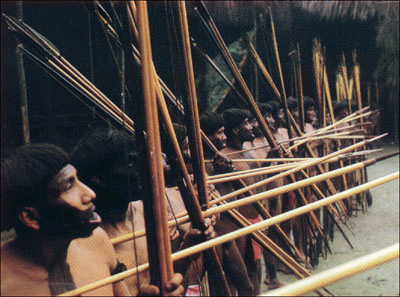 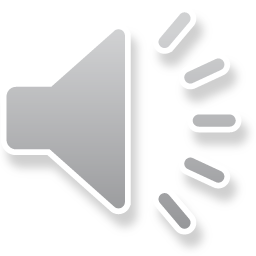 Jívaro

tsantsa
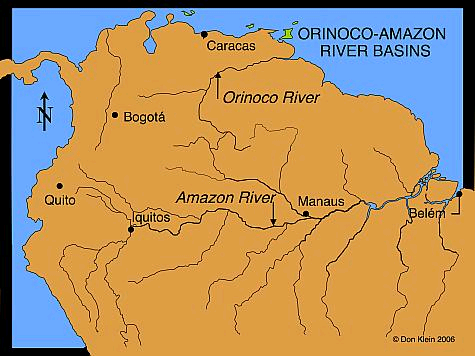 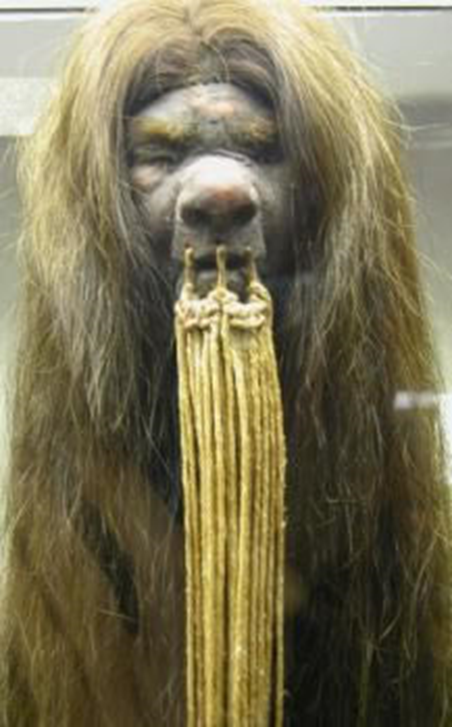 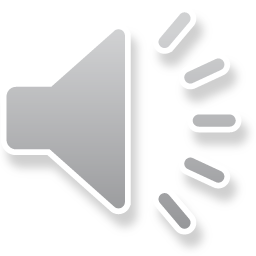